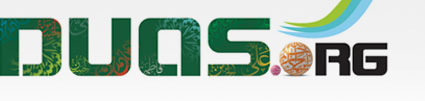 Ramadan daily Dua’a
يَا عَلِيُّ يَا عَظِيمُ
Ya `Aliyyu Ya `Azimu
Ya `Aliyyu Ya `Azimu
This supplication can be recited after all obligatory prayers in Ramadan
(Arabic text along with English Translation and Transliteration)
For any errors / comments please write to: duas.org@gmail.com
Kindly recite Sūrat al-Fātiḥah for Marhumeen of all those who have worked towards making this small work possible.
دعاء لكل يوم من ايام رمضان
Ramadan daily Dua’a
اَللَّهُمَّ صَلِّ عَلَى مُحَمَّدٍ وَ آلِ مُحَمَّد
O' Allāh send Your blessings on Muhammad and the family of Muhammad.

اے الله! رحمت فرما محمد وآل محمد پر
allahumma salli `ala muhammadin wa ali muhammadin
دعاء لكل يوم من ايام رمضان
Ramadan daily Dua’a
بِسْمِ اللَّهِ الرَّحْمَٰنِ الرَّحِيمِ
In the Name of Allāh, 
the All-merciful, the All-compassionate

عظیم اور دائمی رحمتوں والے خدا کے نام سے
bis-mil-lahir-rah-mnir-rahim
دعاء لكل يوم من ايام رمضان
Ramadan daily Dua’a
يَا عَلِيُّ يَا عَظِيمُ يَا غَفُورُ يَا رَحِيمُ
O the Most High; O the All-great
O the most forgiving, meriful

اے سب سے اعلی؛ اے زبردست۔
اے نہایت بخشنے والا ، مہربان
ya `aliyyu ya `azimu ya ghafuru ya rahimu
دعاء لكل يوم من ايام رمضان
Ramadan daily Dua’a
أَنْتَ الرَّبُّ الْعَظِيمُ الَّذِي لَيْسَ كَمِثْلِهِ شَيْءٌ
You are the All-great Lord, Like Whom there is nothing

آپ سب ہی عظیم رب ہیں ، جس کی طرح کچھ بھی نہیں ہے
antar-rabbul-`azimu alladhi laysa kamithlihi shay`un
دعاء لكل يوم من ايام رمضان
Ramadan daily Dua’a
وَهُوَ السَّمِيعُ الْبَصِيرُ
and He is the All-hearing, the All-aware;

اور وہ سننے والا (اور) باخبر ہے۔
wahuwas-sami’ul-basiru
دعاء لكل يوم من ايام رمضان
Ramadan daily Dua’a
وَهذَا شَهْرٌ عَظَّمْتَهُ وَكَرَّمْتَهُ
and this is a month that You have glorified and ennobled,

اور یہ ایک مہینہ ہے جس کی آپ نے تسبیح کی ہے
wahadha shahrun `azzamtahu wakarramtahu
دعاء لكل يوم من ايام رمضان
Ramadan daily Dua’a
وَشَرَّفْتَهُ وَفَضَّلْتَهُ عَلَى الشُّهُورِ
and honored and preferred to the other months,

اور دوسرے مہینوں کے لئے اعزاز اور ترجیح دی ،
and honored and preferred to the other months,

اور دوسرے مہینوں کے لئے اعزاز اور ترجیح دی ،
washarraftahu wafaddaltahu `alash-shuhuri
دعاء لكل يوم من ايام رمضان
Ramadan daily Dua’a
وَهُوَ الشَّهْرُ الَّذِي فَرَضْتَ صِيَامَهُ عَلَيَّ
it is the month that You imposed upon me to observe fasting in it,

یہ وہ مہینہ ہے جس نے آپ کو مجھ پر اس میں روزہ رکھنے کے لئے مسلط کیا تھا ،
wahuwash-sharhul-ladhi faradta siyamahu `alayya
دعاء لكل يوم من ايام رمضان
Ramadan daily Dua’a
وَهُوَ شَهْرُ رَمَضَانَ الَّذِي أَنْزَلْتَ فِيهِ الْقُرْآنَ
it is the month of Ramadan during which You revealed the Qur'an 

یہ رمضان کا مہینہ ہے جس کے دوران آپ نے قرآن نازل کیا
wahuwa shahru ramadanal-ladhi anzalta fihil-qur`ana
دعاء لكل يوم من ايام رمضان
Ramadan daily Dua’a
هُدَىً لِلنَّاسِ وَبَيِّنَاتٍ مِنَ الْهُدَى وَالْفُرْقَانِ
as guidance for people and clear proofs on true guidance and distinction (between the right and the wrong);

لوگوں کے لئے رہنمائی اور حقیقی رہنمائی اور امتیاز (دائیں اور غلط کے درمیان) کے واضح ثبوت کے طور پر۔
hudan lin-nasi wabayyinatin minal-huda wal-furqani
دعاء لكل يوم من ايام رمضان
Ramadan daily Dua’a
وَجَعَلْتَ فِيهِ لَيْلَةَ الْقَدْرِ
You made the night of fate

آپ نے تقدیر کی رات بنائی




کو اس میں رہنے کا فیصلہ کیا ،
waja’alta fihi laylatal-qadri
دعاء لكل يوم من ايام رمضان
Ramadan daily Dua’a
وَجَعَلْتَهَا خَيْراً مِنْ أَلْفِ شَهْرٍ
and You have decided it to be more favorable that one thousand months.

اور آپ نے فیصلہ کیا ہے کہ ایک ہزار مہینے زیادہ موافق ہوں گے۔
waja’altaha khayran min alfi shahrin
دعاء لكل يوم من ايام رمضان
Ramadan daily Dua’a
فَيَا ذَا الْمَنِّ وَلا يُمَنُّ عَلَيْكَ
So, O the Lord of graces; and none can ever do favor to You;

تو ، اے فضل کے مالک ، اور تیرا احسان کبھی نہیں کرسکتا۔
fayadhal-manni wala yumannu `alayka
دعاء لكل يوم من ايام رمضان
Ramadan daily Dua’a
مُنَّ عَلَيَّ بِفَكَاكِ رَقَبَتِي مِنَ النَّارِ فِي مَنْ تَمُنُّ عَلَيْهِ
Please do me a favor by releasing me from the Fire and by including me with those to whom You do this favor,

براہ کرم مجھے آگ سے آزاد کر کے اور مجھے ان لوگوں کے ساتھ شامل کر کے جن پر یہ احسان کرتے ہیں ، مجھ پر احسان کریں۔
munna `alayya bifakaki raqabati minan-nari fi man tamunnu `alayhi
دعاء لكل يوم من ايام رمضان
Ramadan daily Dua’a
وَأَدْخِلْنِي الْجَنَّةَ
and allow me to enter Paradise;

اور مجھے جنت میں داخل ہونے کی اجازت دو۔
wa-adkhilnil-jannata
دعاء لكل يوم من ايام رمضان
Ramadan daily Dua’a
بِرَحْمَتِكَ يَا أَرْحَمَ الرَّاحِمِينَ.
on account of Your mercy; O the most Merciful of all those who show mercy.

تیری رحمت کے سبب اے ان سب پر جو رحم کرتے ہیں۔
birahmatika ya arhamar-rahimina
دعاء لكل يوم من ايام رمضان
Ramadan daily Dua’a
اَللَّهُمَّ صَلِّ عَلَى مُحَمَّدٍ وَ آلِ مُحَمَّد
O' Allāh send Your blessings on Muhammad and the family of Muhammad.

اے الله! رحمت فرما محمد وآل محمد پر
allahumma salli `ala muhammadin wa ali muhammadin
دعاء لكل يوم من ايام رمضان
Ramadan daily Dua’a
Please recite  Sūrat al-FātiḥahforALL MARHUMEEN
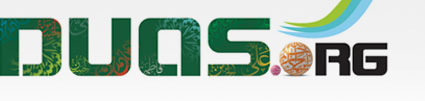 For any errors / comments please write to: duas.org@gmail.com
Kindly recite Sūrat al-Fātiḥah for Marhumeen of all those who have worked towards making this small work possible.